1.2 Irrational Numbers
Irrational Numbers
Numbers that CAN NOT be written as a fraction

Ex: 		pi		square root of 5
Square root
The square root of a number is another number that when multiplied by itself is equal to the original number.
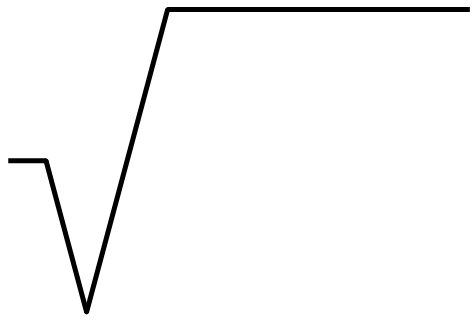 Square roots
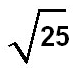 PERFECT SQUARES
1
4
9
16
25
36
49
64
81
10
Rational or Irrational
Rational:

Terminating
Repeating decimal
Repeating pattern
Irrational

Non-Terminating
No repeating pattern
Rational or Irrational
Determine if the square root of each listed number is rational or irrational.

1	2	3	4	5	6	7	8	9
Which is it?
2.125
2.1111…
2.01011011101111…
2.123412341234…
1.80333…
Multiple Categories
What are all of the possible names for 1 and 2/9?

Real
Rational
Integer
Irrational